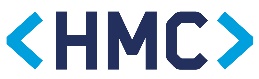 HELPMI:the Helmholtz Laser-Plasma Metadata Initiative
Start developing a data standard for the global LPA community
Helmholtz Laser-Plasma Metadata Initiative
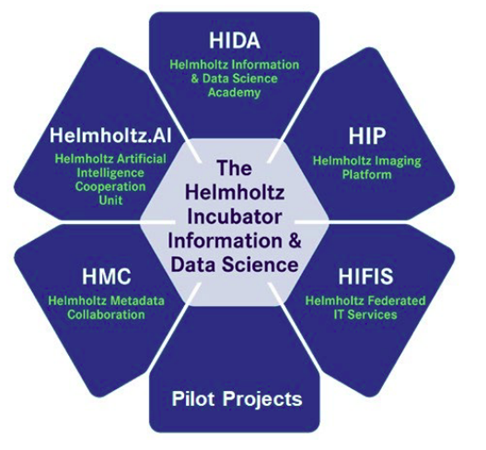 Helmholtz Association operates most large-scale research centers and infrastructures in Germany
Incubator framework for innovation: Metadata, AI, IT services etc.
Yearly call for proposals for quick projects (2 years), conducted by >2 Helmholtz partners
200k€ additional funding for projects, allowing to prioritize certain activities
HELPMI: within HMC (Helmholtz Metadata Collaboration)
GSI, HI Jena and HZDR
April 2023-‘25
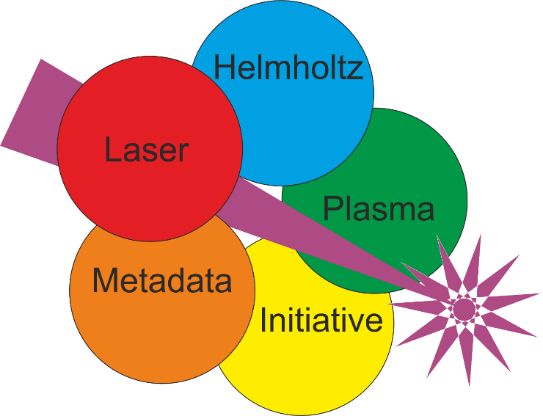 2
Dr. Hans-Peter Schlenvoigt   hp.schlenvoigt@hzdr.de
21.09.2023  6th EAAC'23
HELPMI: Main Goals
Initiative: start the development of a data standard for LPA experiments
Consulting and assistance from HMC community
Concepts, tools, trends, best practices, lessons learned…

Adopt NeXus standard from PaN experimental community
Use existing base classes, possibly define new ones
Propose application definition

Extend the openPMD standard and API for arbitrary hierarchies
Currently established for simulations in LPA community
Fileformat-agnostic
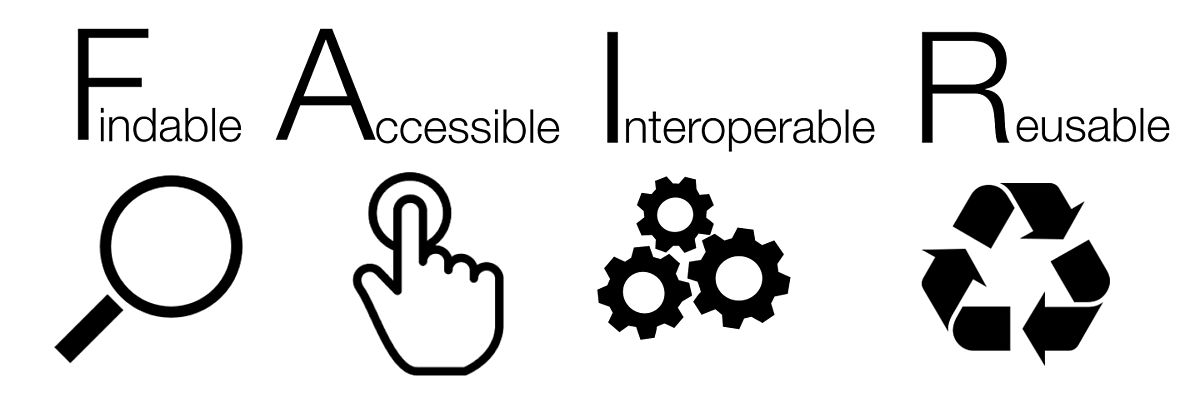 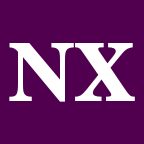 „an umbrella over a family of standards, currently for experiment data in the Photon and Neutron science community“
Generate a glossary: Domain-specific terms
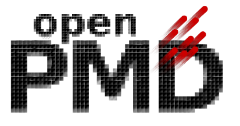 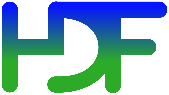 3
Dr. Hans-Peter Schlenvoigt   hp.schlenvoigt@hzdr.de
21.09.2023  6th EAAC'23
HELPMI: Working example
Example data chunk to perform our trials, and other examples
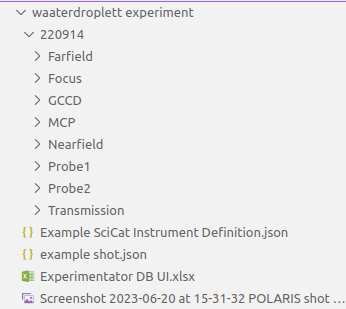 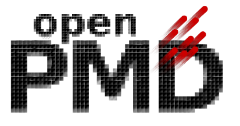 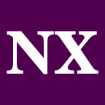 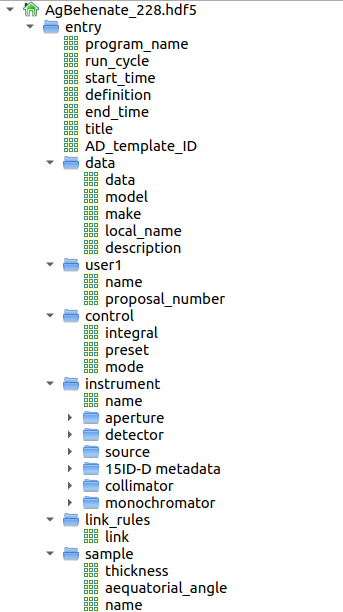 Data fields with attributes
Groups for logical gathering (hierarchy)
Links for arbitrary layouts
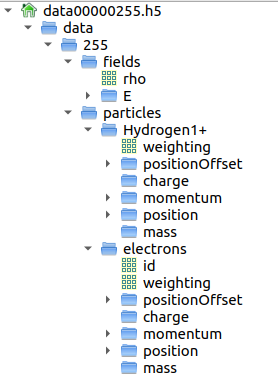 NeXus base classes encoded in attributes NX_class
Named fields
partly by definition
Hierarchical structure 
Meta/Data in folder names
Files containing instrument and experiment description
Setup models, calibration, scripts
4
Dr. Hans-Peter Schlenvoigt   hp.schlenvoigt@hzdr.de
21.09.2023  6th EAAC'23
Data and metadata
Their connection to information and knowledge
+



=
Input data
DATA
some representation of information

contextual information to retrieve information from data and to connect to existing knowledge
01001000 01000101 01001100 01010000 01001101 01001001 00111010 00100000 01010100 01101000 01100101 00100000 01001000 01000101 01101100 01101101 01101000 01101111 01101100 01110100 01111010 00100000 01001100 01100001 01110011 01100101 01110010 00101101 01010000 01101100 01100001 01110011 01101101 01100001 00100000 01001101 01100101 01110100 01100001 01100100 01100001 01110100 01100001 00100000 01001001 01101110 01101001 01110100 01101001 01100001 01110100 01101001 01110110 01100101 00001010
48 45 4C 50 4D 49 3A 20 54 68 65 20 48 45 6C 6D 68 6F 6C 74 7A 20 4C 61 73 65 72 2D 50 6C 61 73 6D 61 20 4D 65 74 61 64 61 74 61 20 49 6E 69 74 69 61 74 69 76 65 0A
HELPMI: The HElmholtz Laser-Plasma Metadata Initiative.
Metadata
Application: search, analysis, visualization
NEW DATA
New Metadata
5
Dr. Hans-Peter Schlenvoigt   hp.schlenvoigt@hzdr.de
21.09.2023  6th EAAC'23
Metadata standardization
Data-ization of metadata
Parameterized story
DATA
Metadata: a long story
Experiment
Instrument:
Description
Parameters
Sample
What kind of experiment, which instrumentation
What sample, which detectors, parameters
Calibration data, processing workflows
Experiment type
Detector A:
Description
Calibration
Processing
Detector B:
Description
Calibration
Processing
other
Name, material
6
Dr. Hans-Peter Schlenvoigt   hp.schlenvoigt@hzdr.de
21.09.2023  6th EAAC'23
Modelling of experiments
Level of complexity to be defined by community
Physics Model
Quantities
Relations
Interactions
Approximations
Observables
Conceptual design model
Implementation-independent
Experiment parameters
To be set
To be measured
Experiment
Type
Instrument
Sample
Detectors
Technical design model
Implementation-specific
How to be measured or set
e.g. accuracy
7
Dr. Hans-Peter Schlenvoigt   hp.schlenvoigt@hzdr.de
21.09.2023  6th EAAC'23
Why standards?
Why tie myself down?
Why fix something that‘s not broken?
Why follow external rules?
What‘s in for me?
Working with others is a hassle!
You commit only to your own community.
When your‘s breaks, it‘s your problem.
Contribute and make them your rules!
Efficiency means less work on long term.
Interoperability shares the work!
8
Dr. Hans-Peter Schlenvoigt   hp.schlenvoigt@hzdr.de
21.09.2023  6th EAAC'23
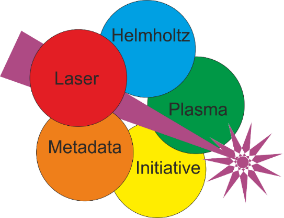 Acknowledgements
Contact us: helpmi@hzdr.de
Contribute: Workshop @ GSI Nov 13/14
https://indico.gsi.de/e/helpmi-workshop-2023 

Some slides were inspired by
S. Brockhauser @ FAIRmat Tutorial #6 on Metadata standarisation
B. Watts @ HDF5 and Nexus
Who is HELPMI?
GSI: Johannes Hornung, Udo Eisenbarth, Vincent Bagnoud
HI Jena: Alexander Kessler, Malte Kaluza
HZDR: Franz Pöschel, Michael Bussmann, Alexander Debus, Hans-Peter Schlenvoigt 
Project Observers: Axel Huebl, Andreas Doepp, Rajeev Pattathil, Birgit Plötzeneder, Lajos Schrettner, Balázs Bagó
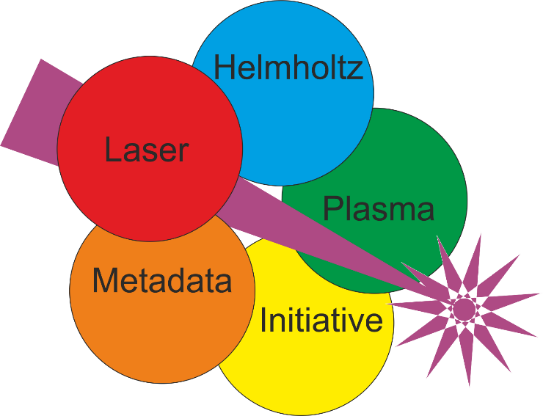 This project (ZT-I-PF-3-066) was funded by the Initiative and Networking Fund of the Helmholtz Association in the framework of the Helmholtz Metadata Collaboration project call.
9
Dr. Hans-Peter Schlenvoigt   hp.schlenvoigt@hzdr.de
21.09.2023  6th EAAC'23